CLARITY VISUAL CONTROL STATION (VCS)
Product Overview – January 2018
Clarity® Visual Control Station™ (VCS™)
Video Wall Image Processing Solution
Broad range of source capture and display capabilities
New commercial chassis with Windows® 10 LTSB
Enhanced VCS Control Software
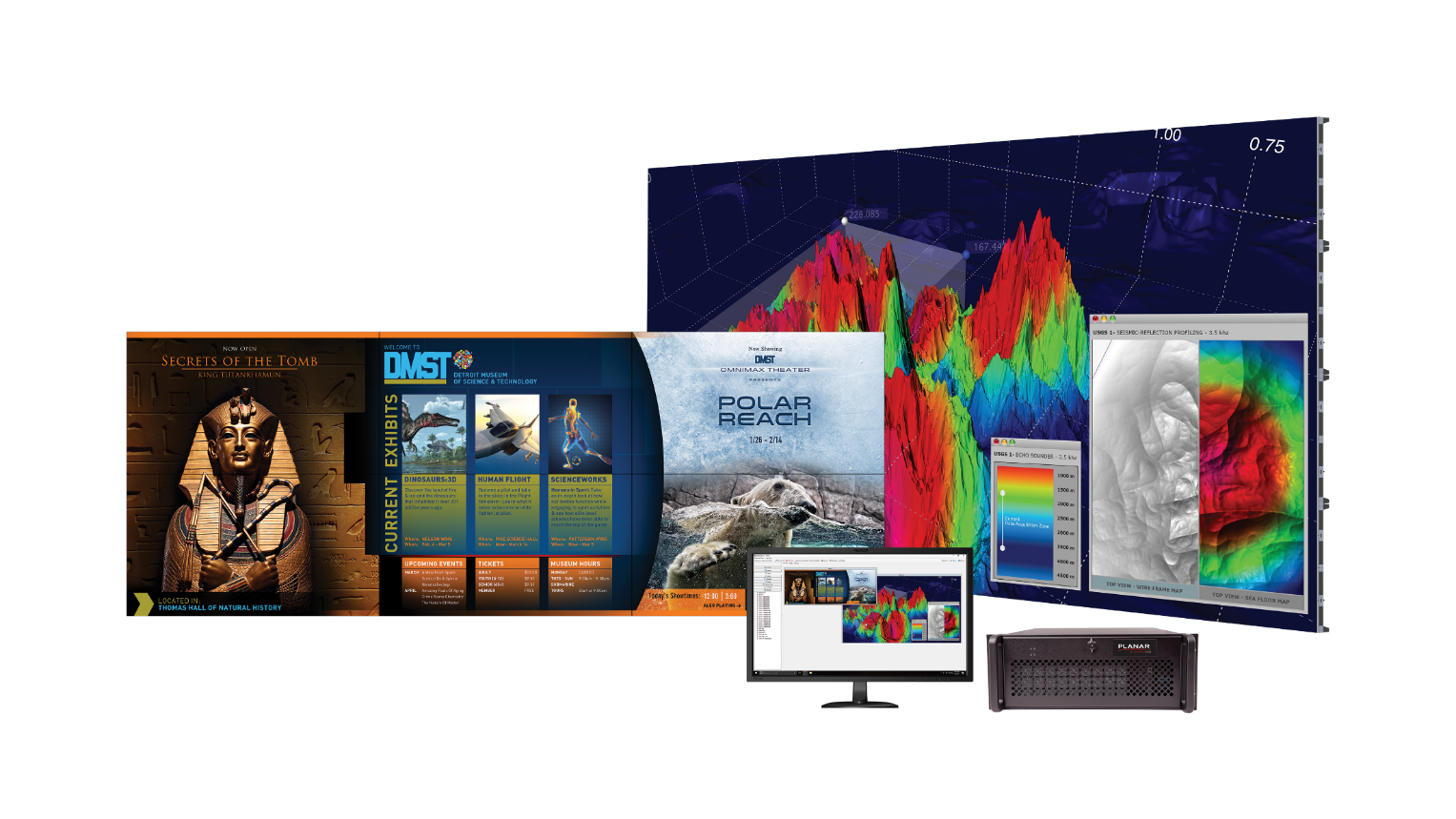 Source Capture Inputs
Clarity VCS
Source Capture & Display Capabilities
Full HD and 4K video sources can be connected via DisplayPort, DVI, HDMI, SDI (SD, HD, 3G), composite and IP Sources.
Improved Clarity VCS Chassis
Clarity VCS
Improved Clarity VCS Chassis
Clarity VCS video wall processor is both powerful and reliable, utilizing:
4U rack-mountable chassis
High-performing, 3rd generation PCIe switched fabric backplane
Powerful server-class CPU
RAID 1 solid state drives
Redundant power supplies
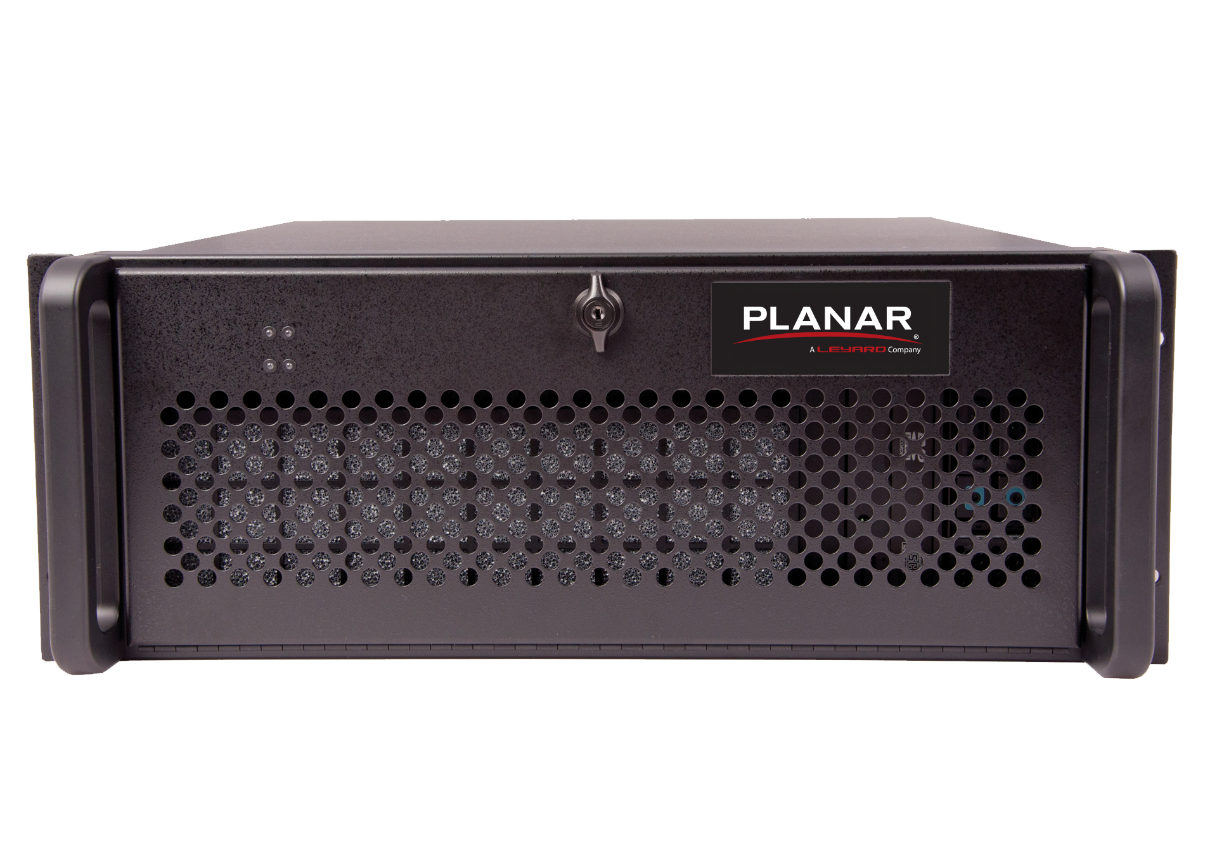 Improved Clarity VCS Chassis
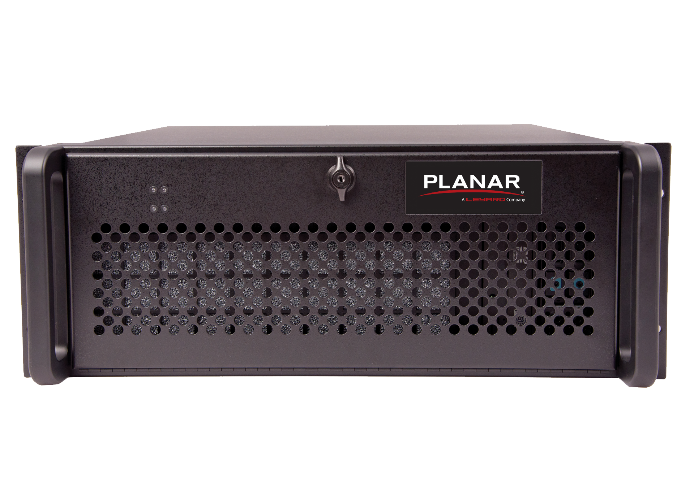 VCS Control Software
Clarity VCS
VCS Control Software
VCS Control Software v6 offers Standard or Enterprise editions. Both editions allow users to:
Create, resize, move windows
Create and save layouts
Sub layout as source
Control multiple VCS from the same interface
Receive IP commands
Source preview
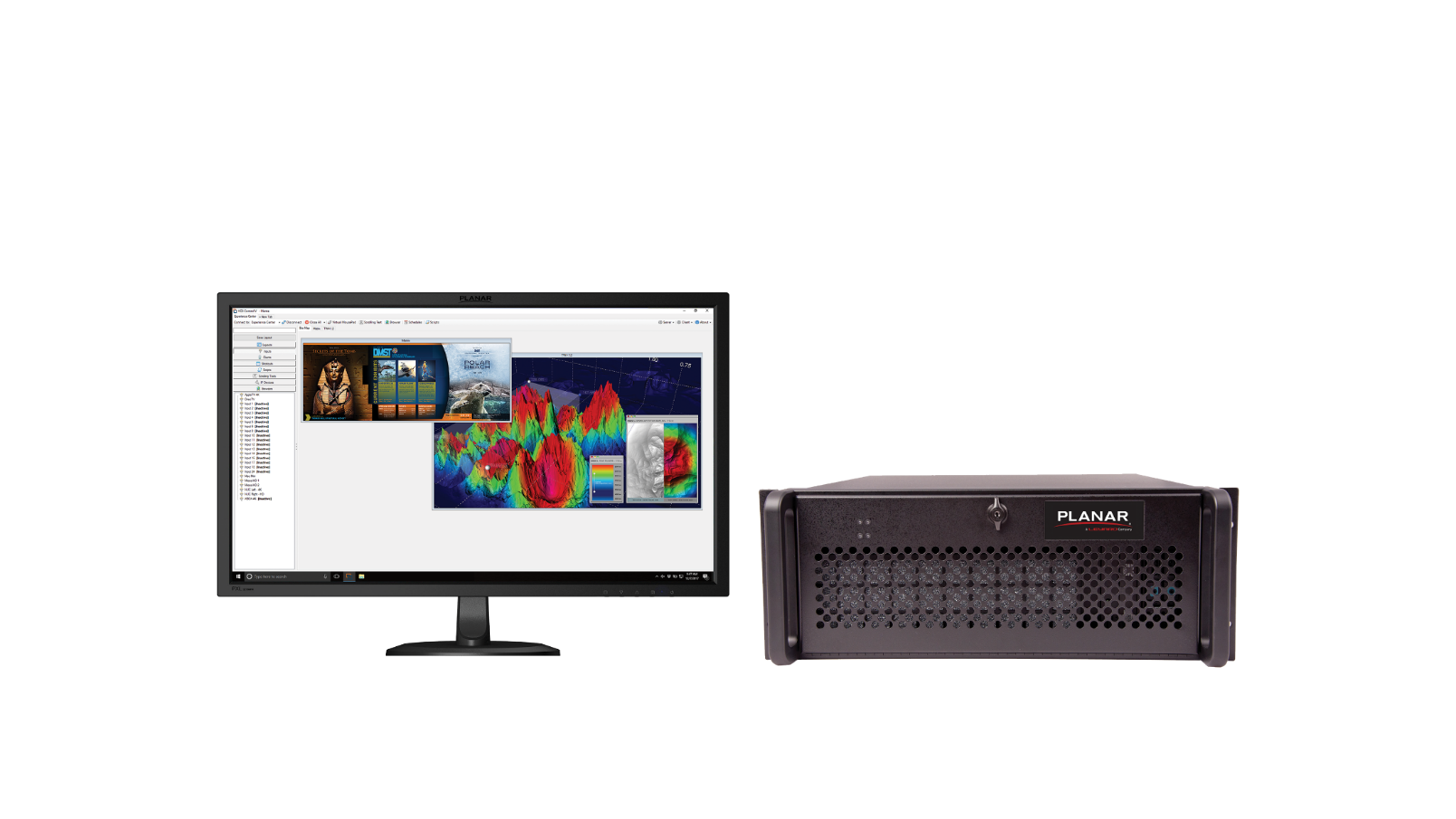 VCS Control Software
VCS Control Software v6 graphical user interface (GUI) allows users to:
Click and drag – One button to close, go to full screen or bring layouts into grid
Automatically fill content on screen or in grid
Create, resize and move windows
Manage multiple Clarity VCS and video walls
Load inputs, applications, web pages, pictures and videos
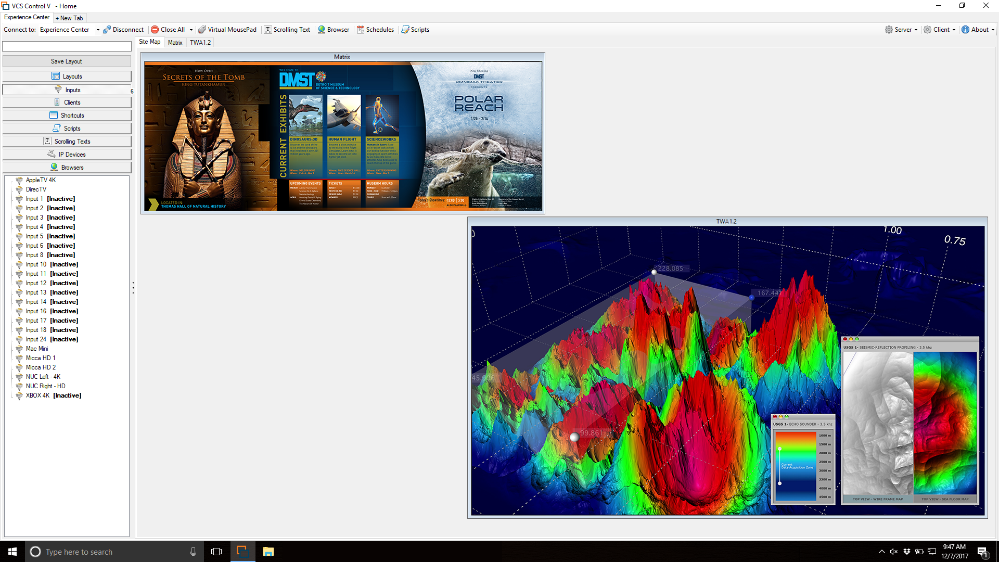 VCS Control Software, Enterprise Edition
VCS Control Software Enterprise Edition empowers control and collaboration rooms with a full feature video wall processor. 
Higher level of functionality with:
IP capture
Scheduling 
Scripts
Greater teamwork and control with:
Unlimited licenses 
User rights management 
Network capture
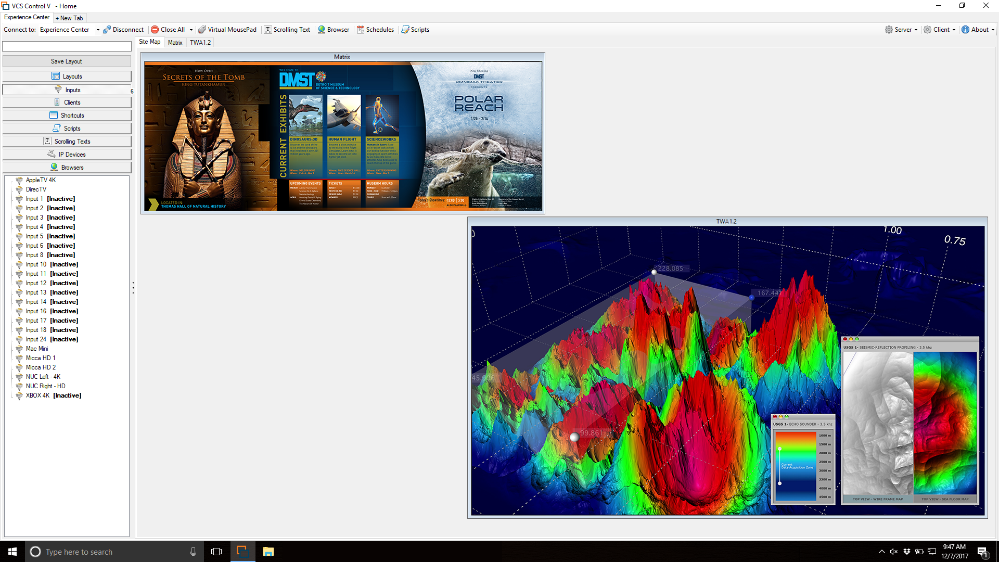 VCS Control Software, Enterprise Edition
Network Capture
Network Capture enables the ability to share screen content across the local area network and to the video wall.
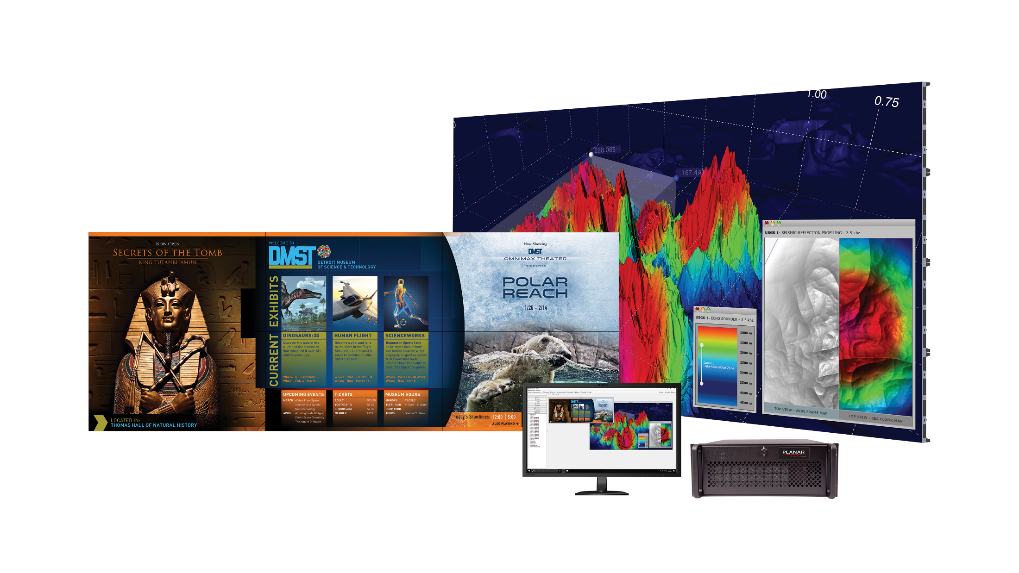 Client
Controls video wall
Ability to share content and control client computers
Ability to share content
Light-weight 
Client
VCS Control Software, Enterprise Edition
IP Stream Capture
IP capture card and Enterprise Edition Software enables video over IP  
Customer will have traditional sources and compatible IP sources
Compatible IP Cameras
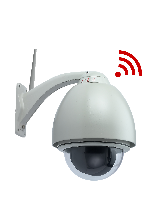 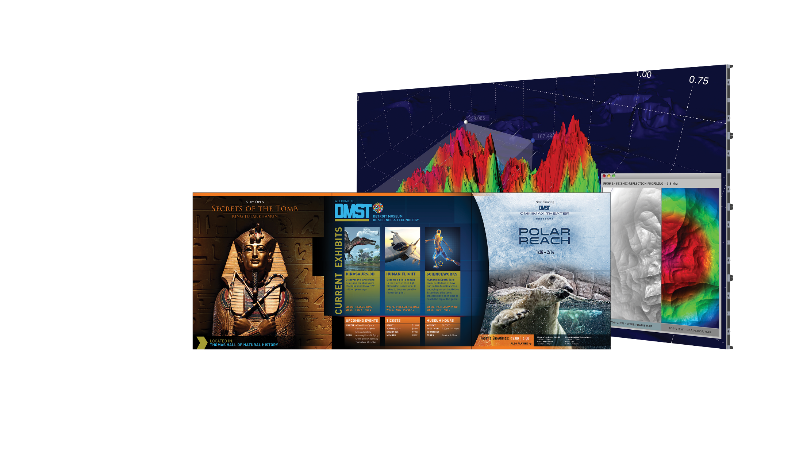 Clarity VCS Video Wall Processor
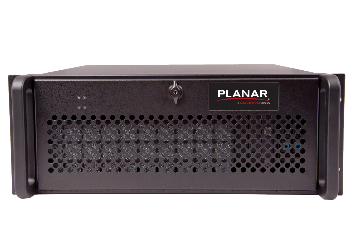 Network Infrastructure
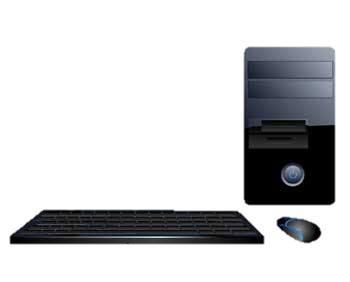 Video Walls
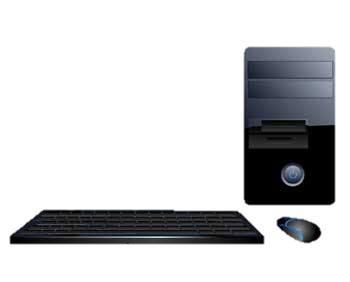 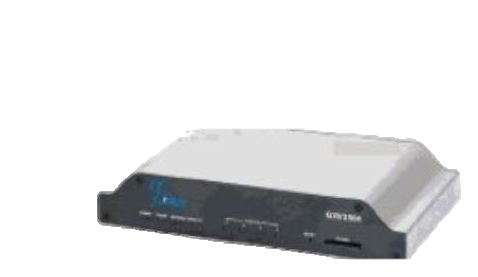 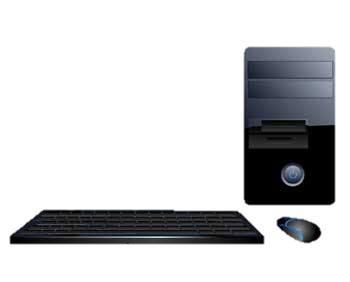 Compatible Encoders
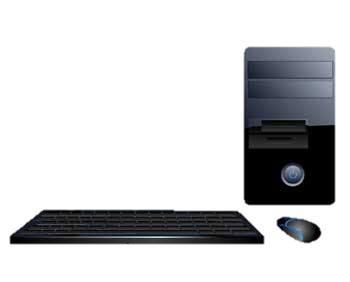 Traditional Wired Sources
Enhanced VCS Control Software
Key Features
Enhanced VCS Control Software
Key Features
Enhanced VCS Control Software
Key Features
Enhanced VCS Control Software
Key Features
Enhanced VCS Control Software
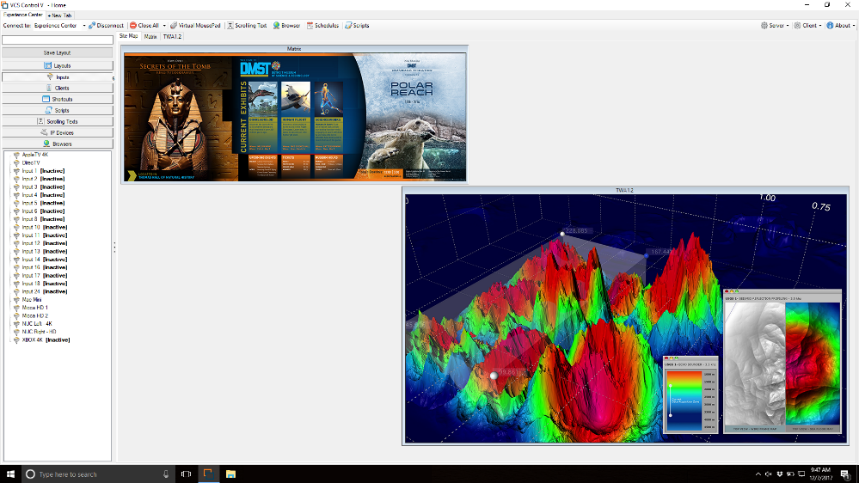 Available Models
Clarity VCS
Available Models
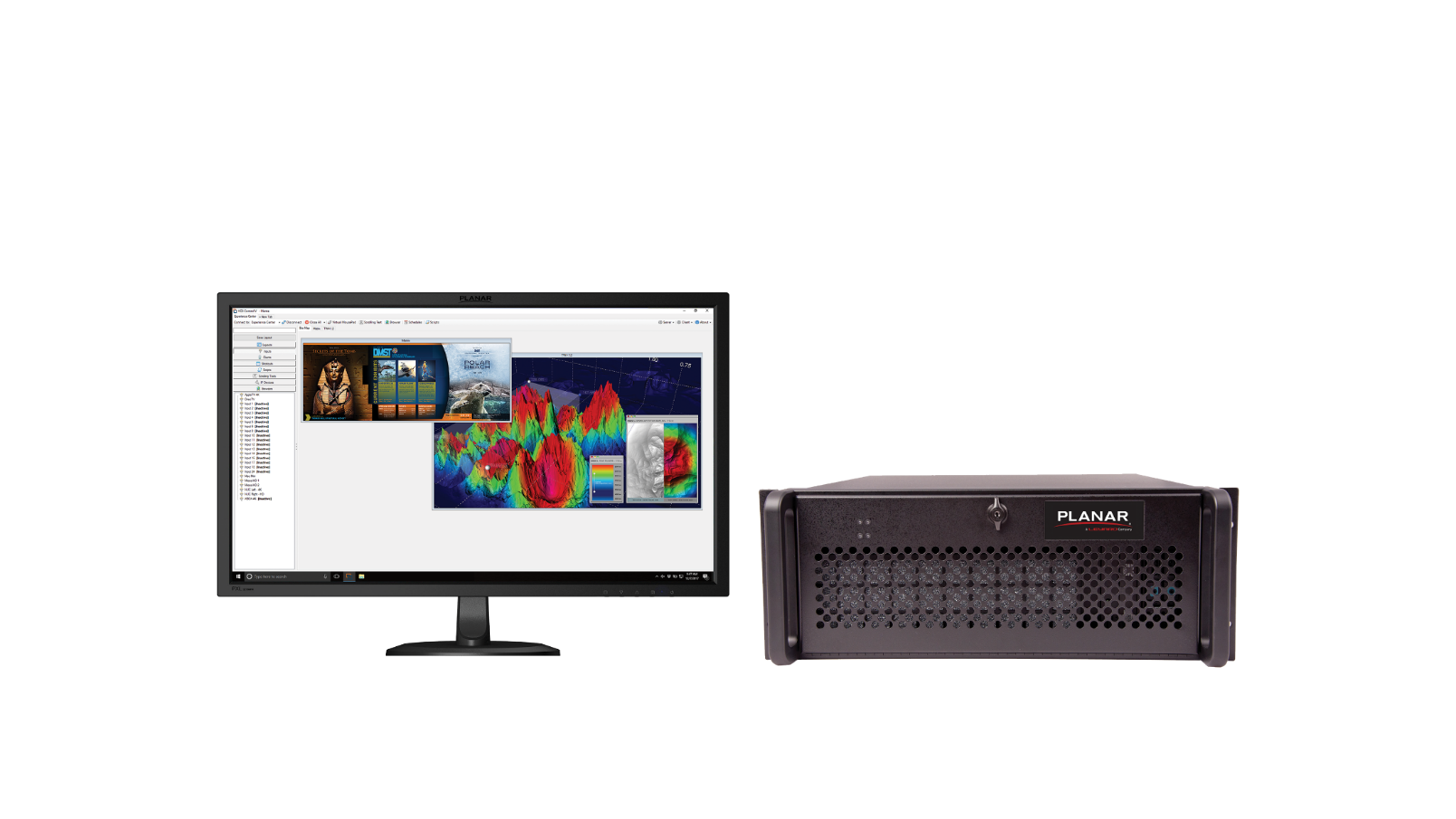